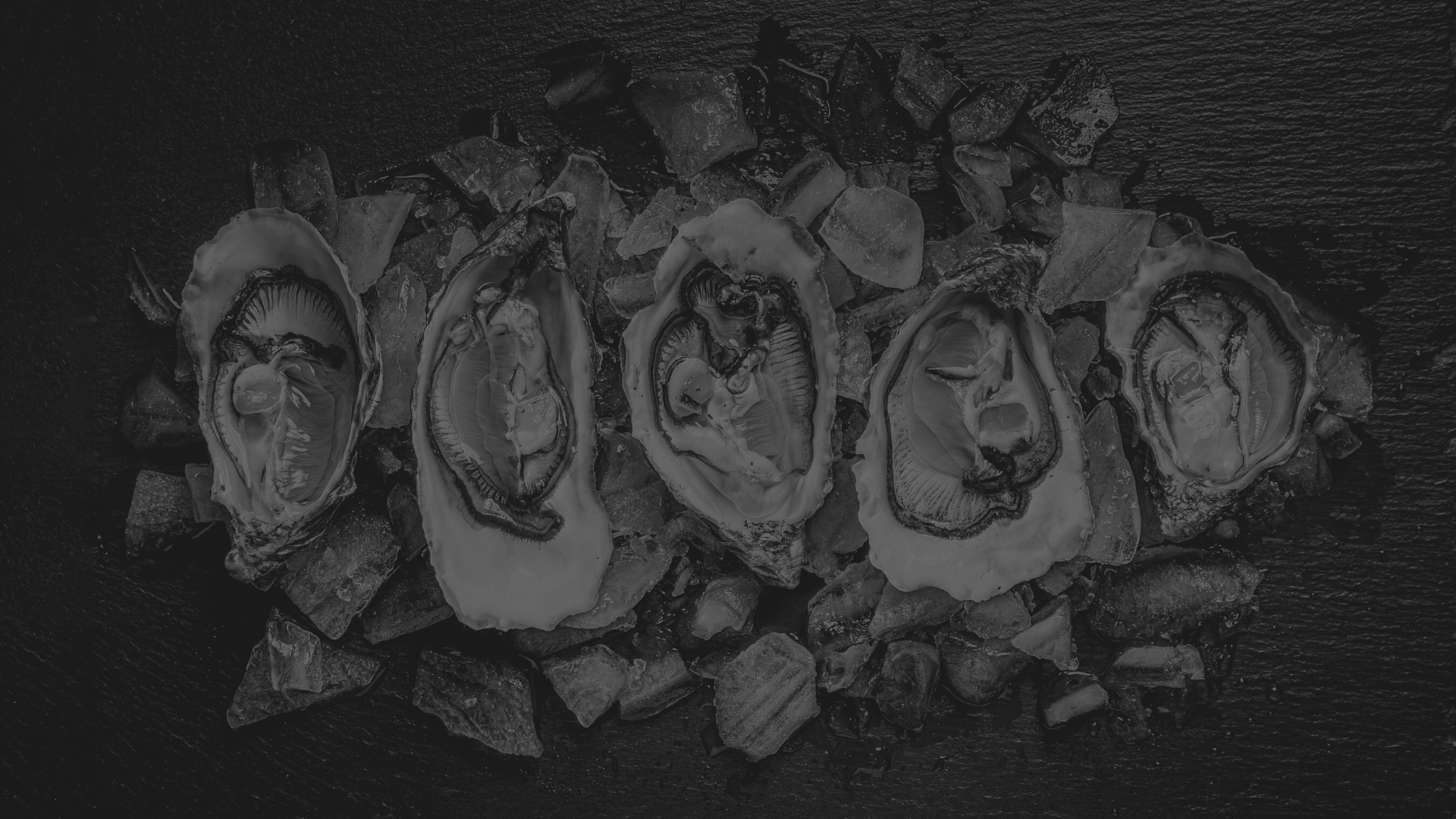 Oyster genomics for everyone: 
applications to conservation, management, and aquaculture
University of Rhode Island
Department of Biological Sciences
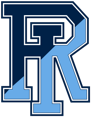 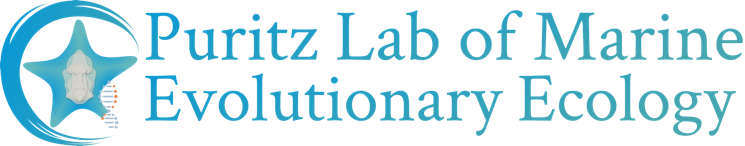 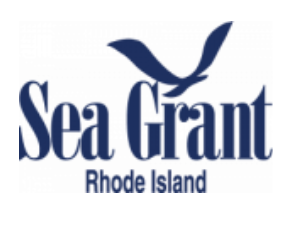 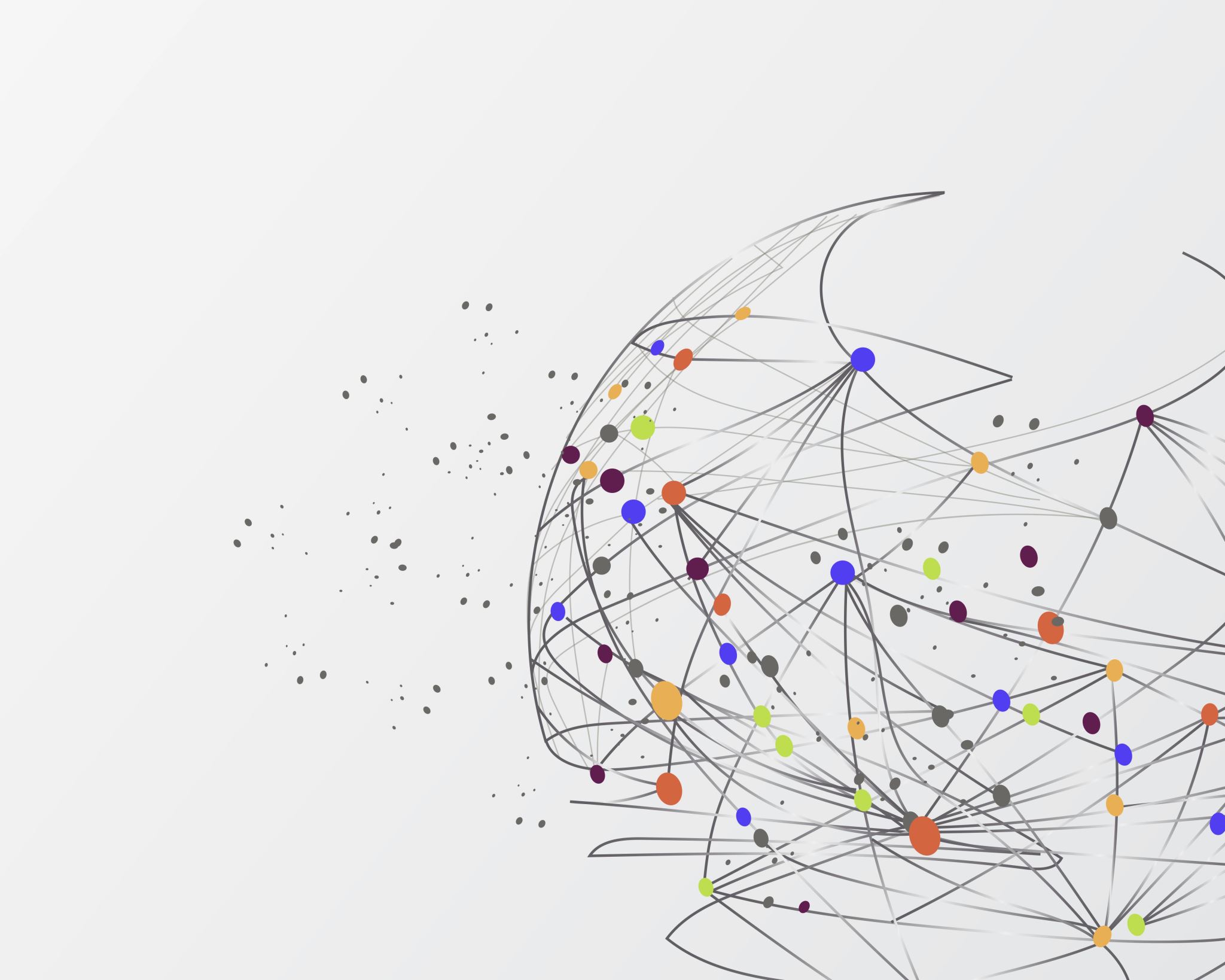 Calculating genetic diversity
Oyster Genomics for everyone Workshop
NACE/MAS 2024
What can SNPs do?
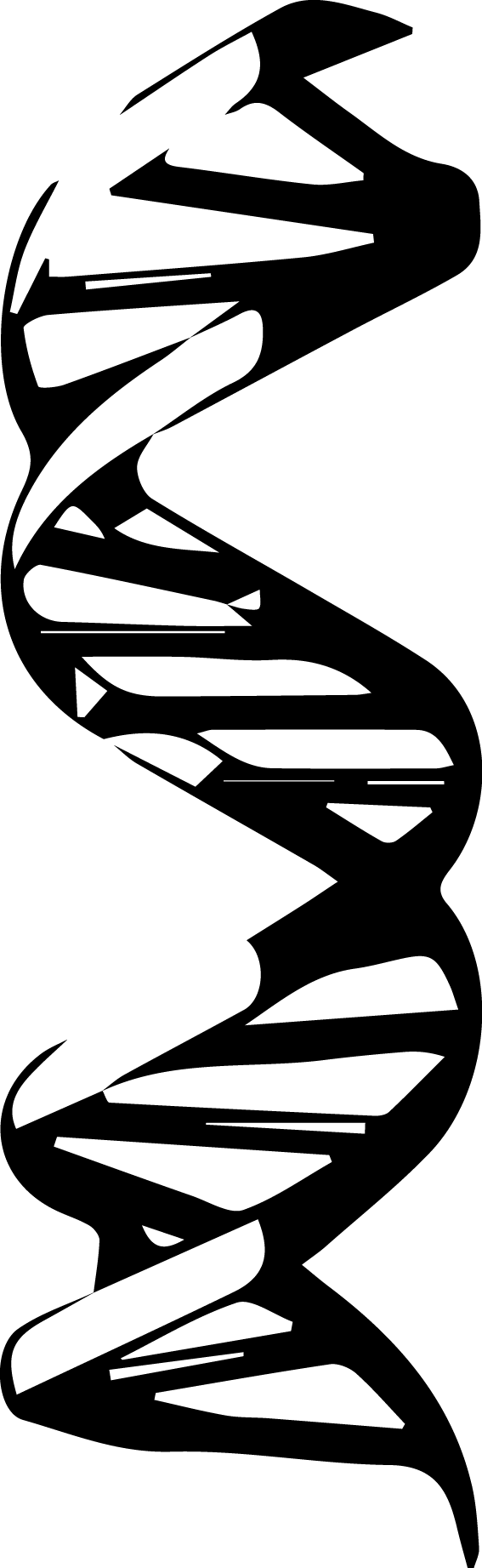 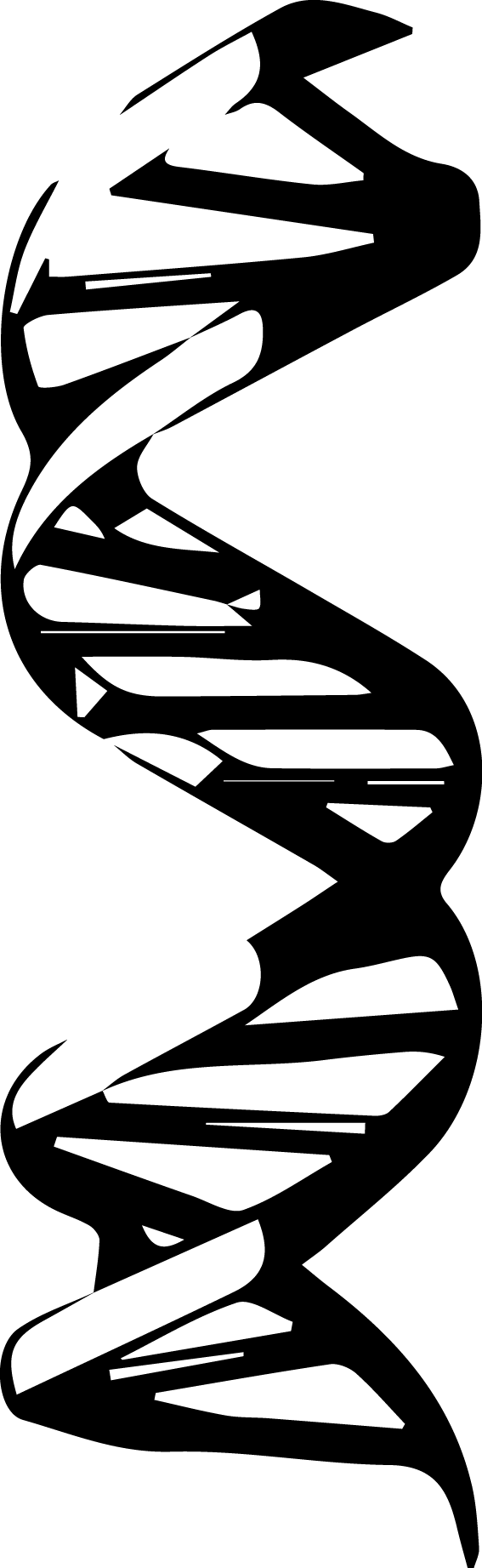 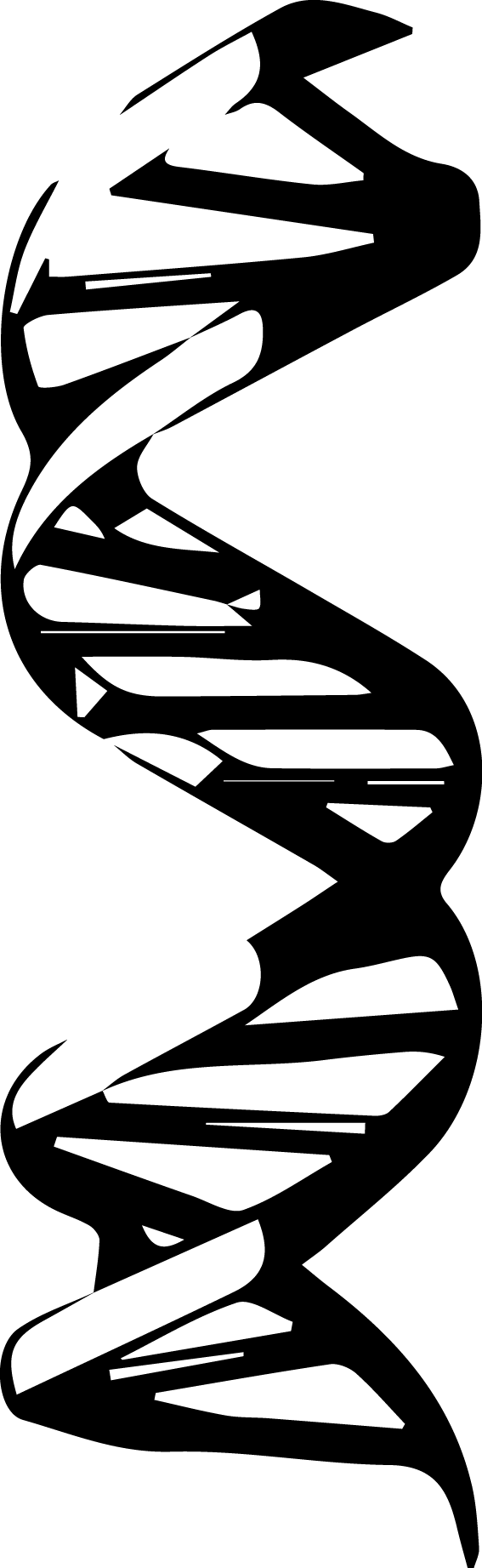 How genetically diverse are stocks, lines, individuals?


How closely related are stocks, lines, populations?
The eastern oyster (Crassostrea virginica)
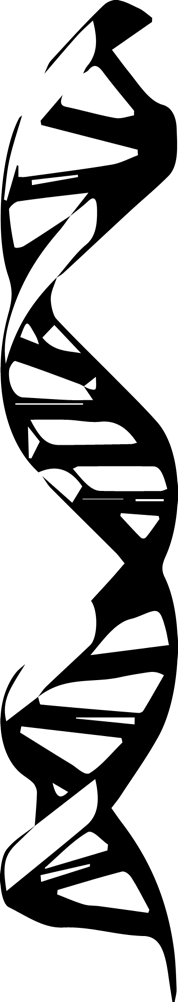 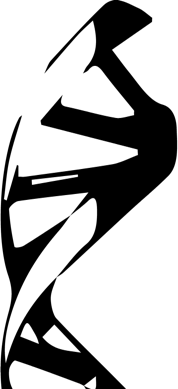 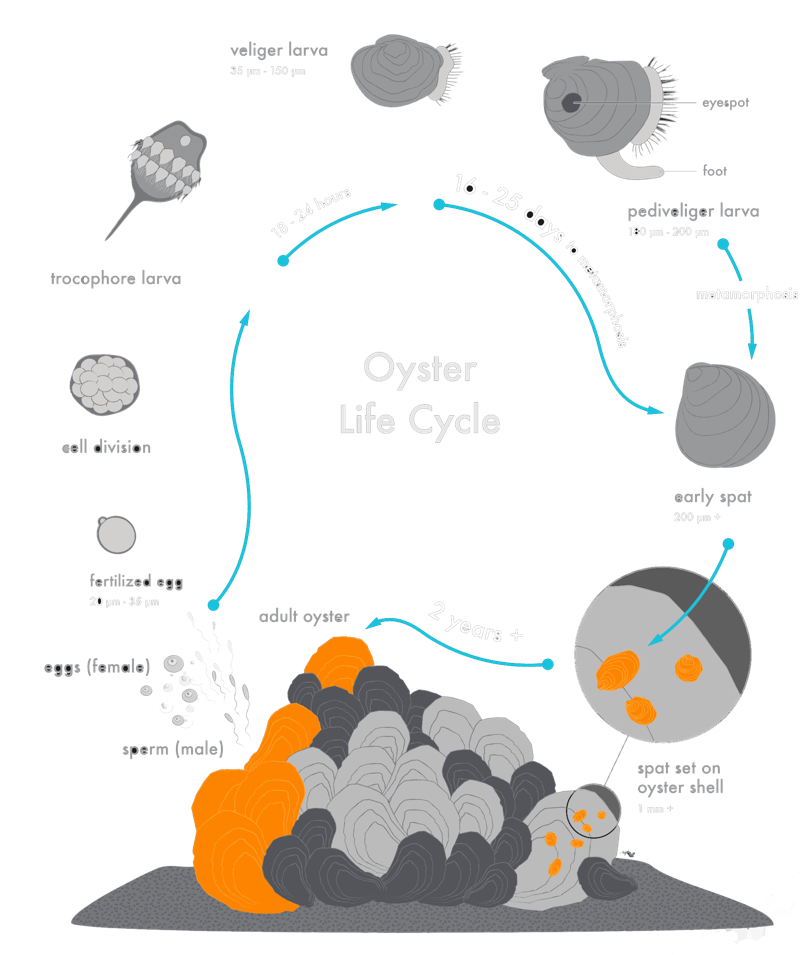 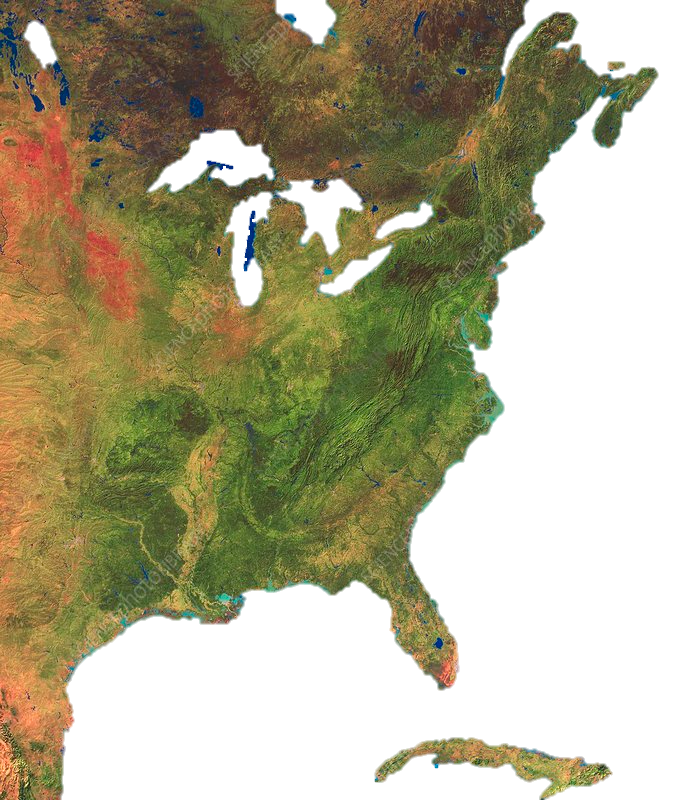 https://www.nantucket-ma.gov/1425/Shell-Recycling-Program
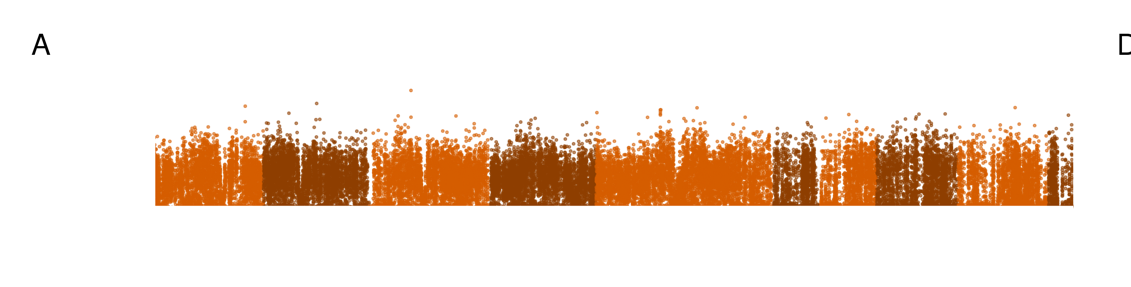 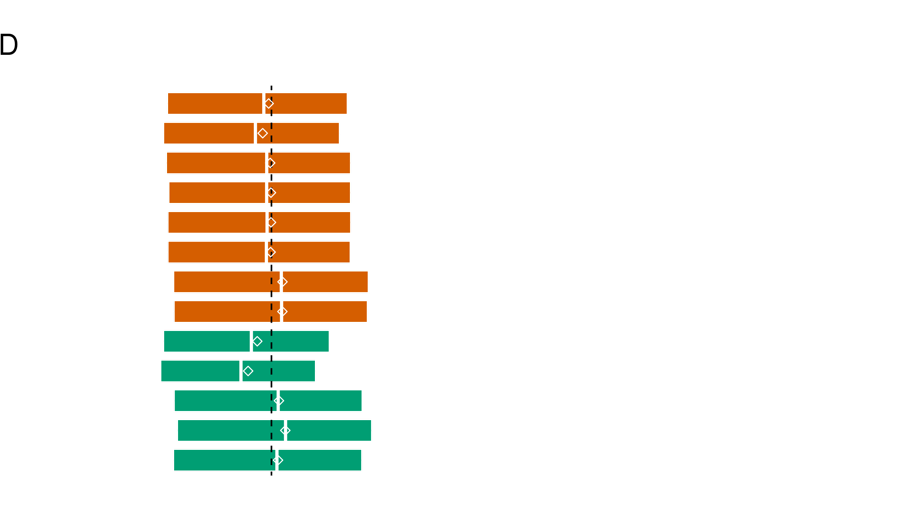 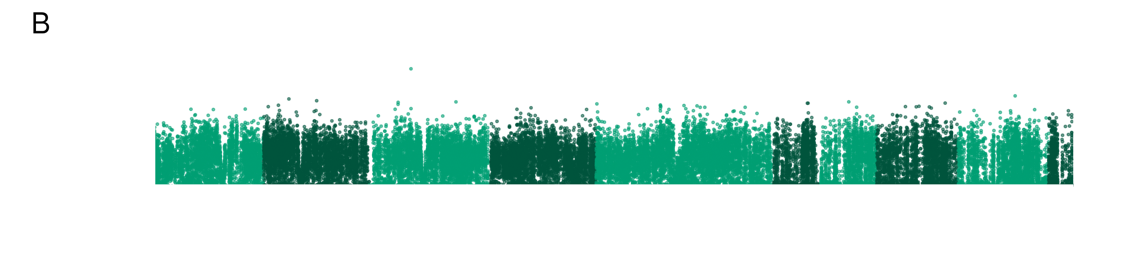 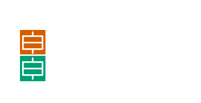 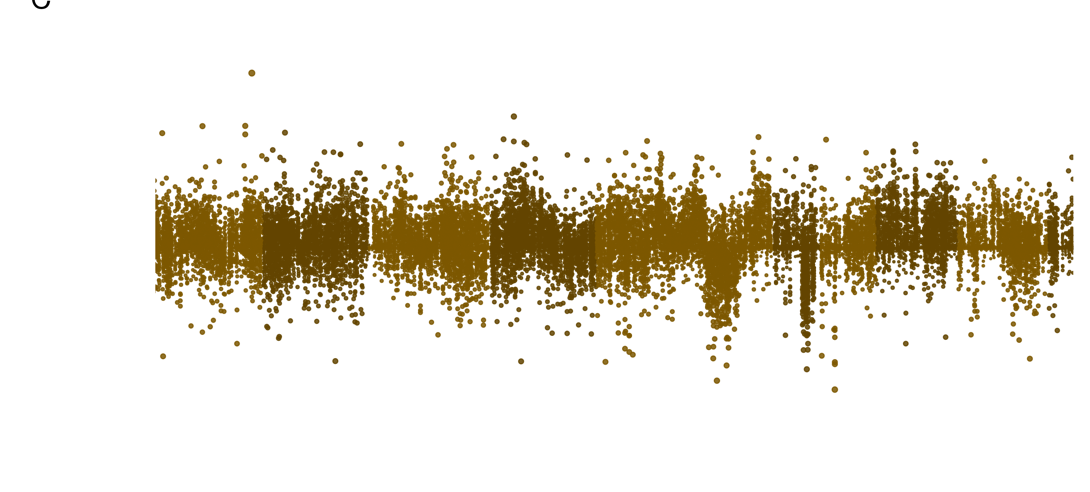 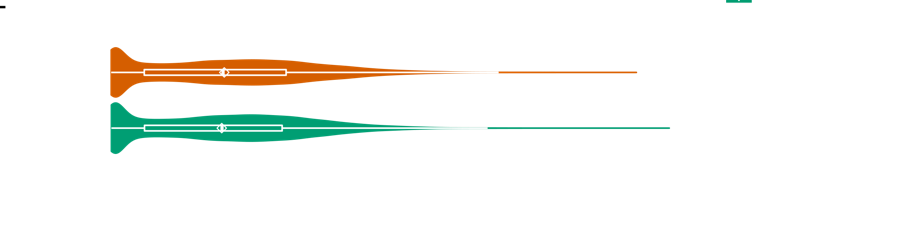 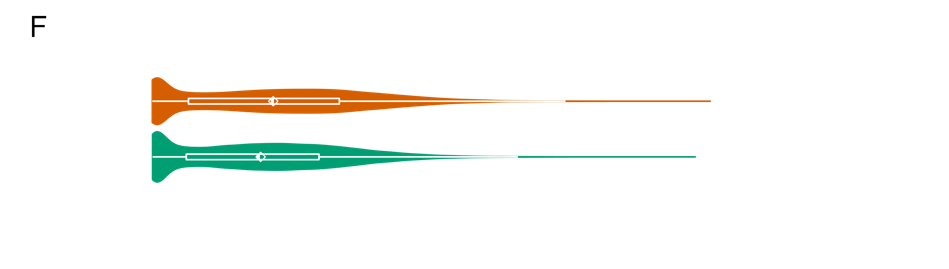 Heterozygosity
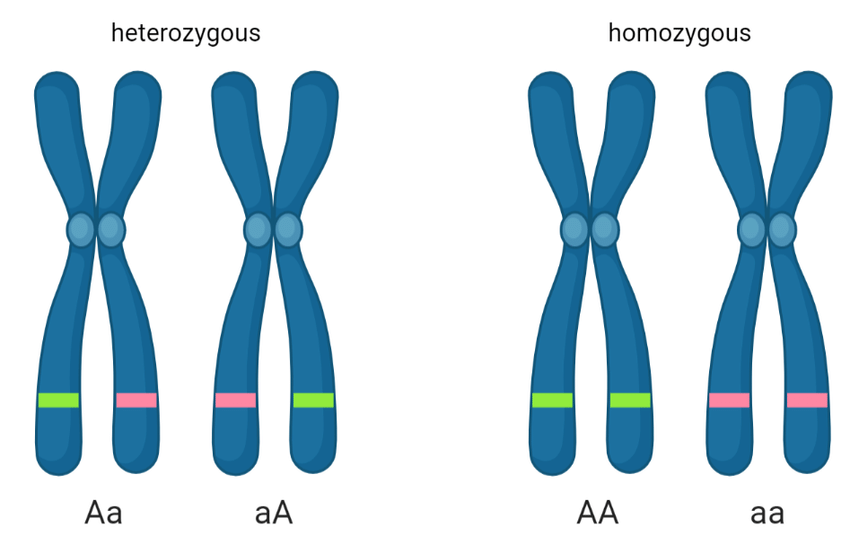 At the population scale, we are calculating what percentage of individuals are heterozygous at a particular SNP
Figure from  (Alotaibi 2022)
FIS – Calculating inbreeding coeffecient
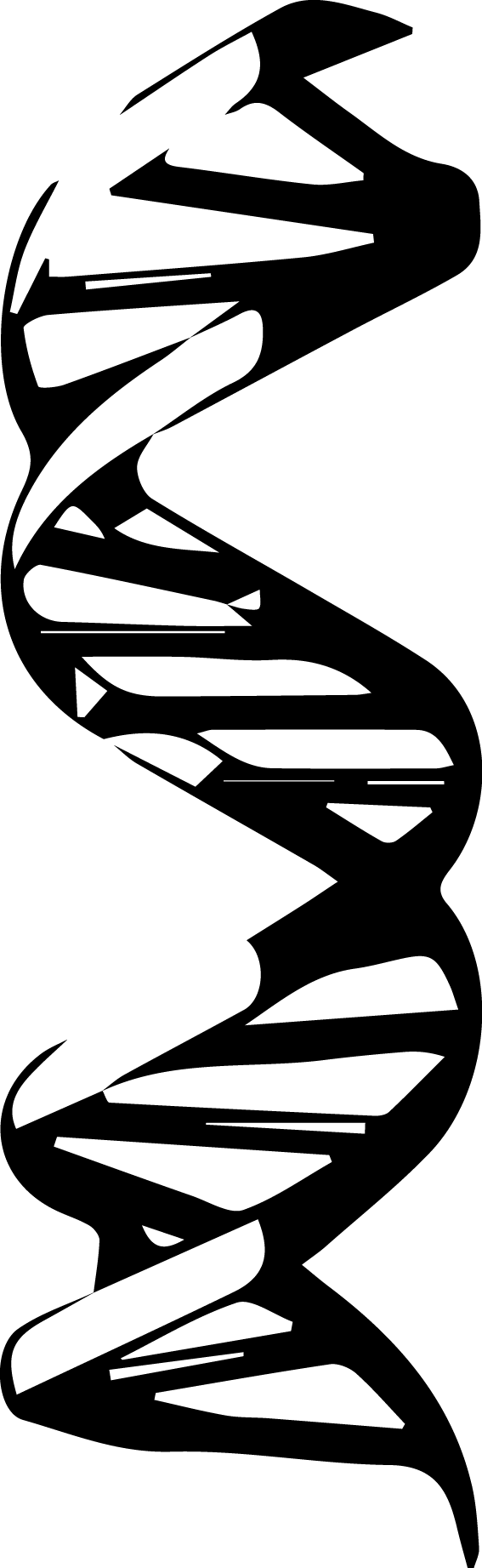 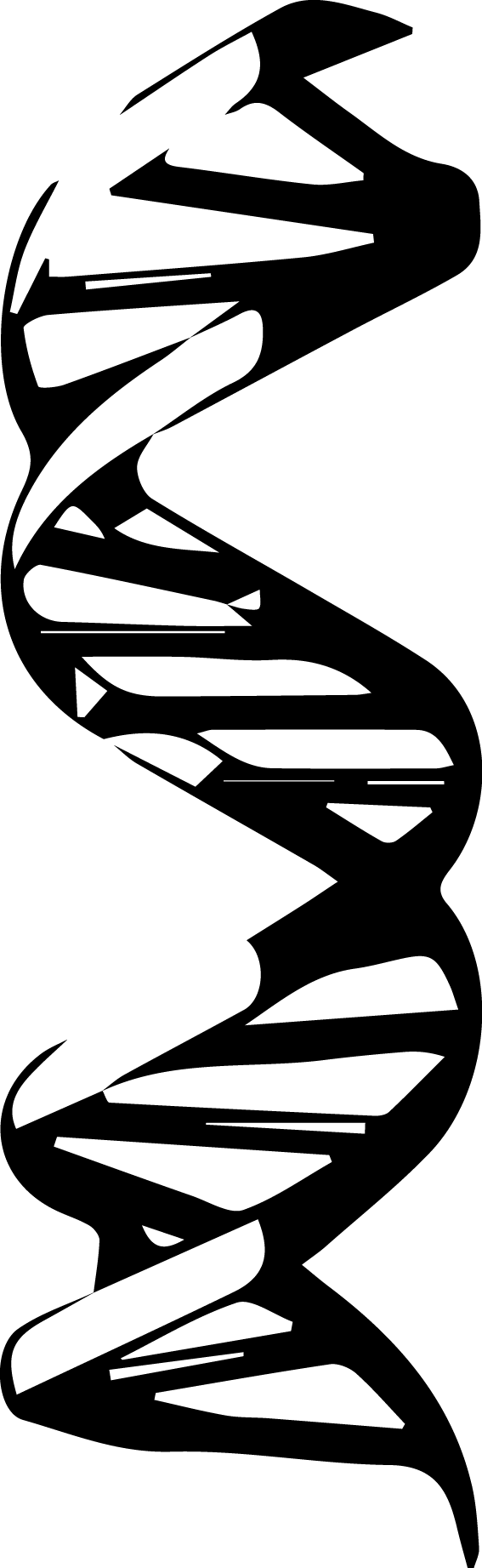 FIS = 1 – (HI / HS)

It ranges from 0 to 1 with 
Values close to 0 indicate little inbreeding
Values close to 1 indicate high levels of inbreeding

The proportion of the total inbreeding within a population due to inbreeding within sub-populations.
Selected oysters have more inbreeding than wild
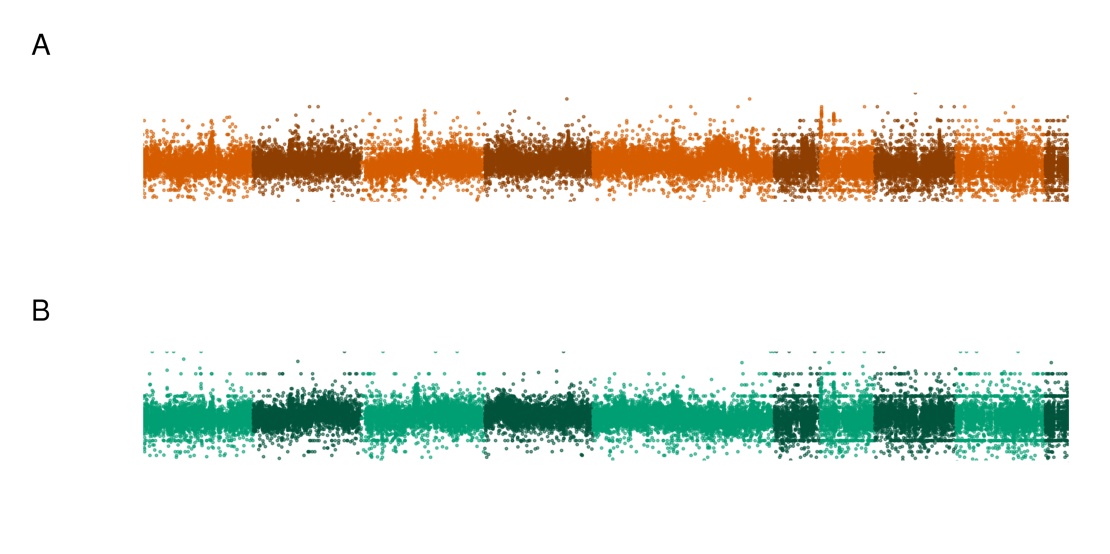 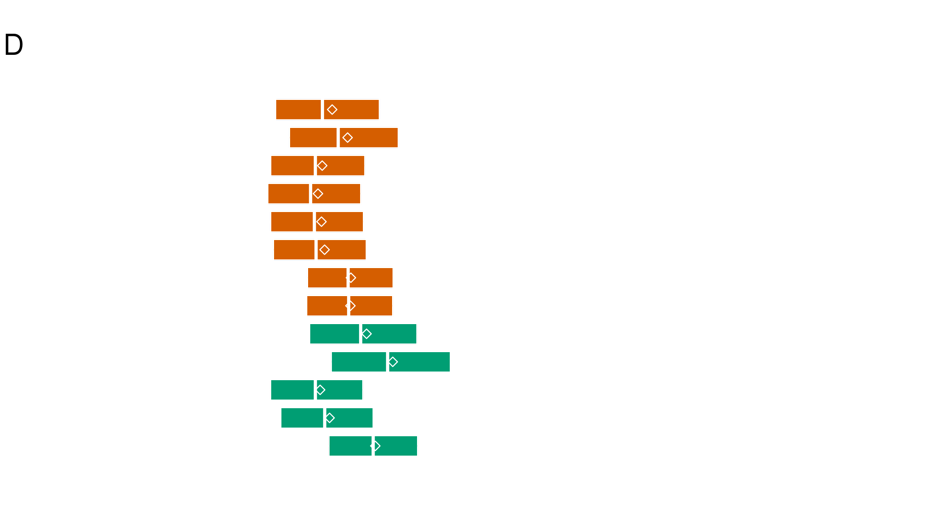 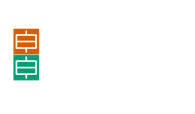 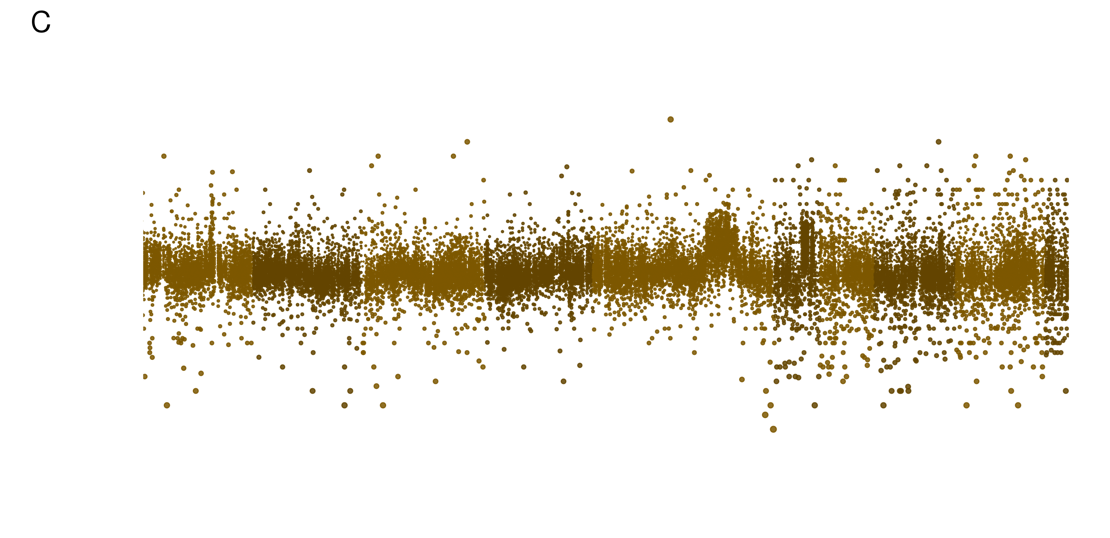 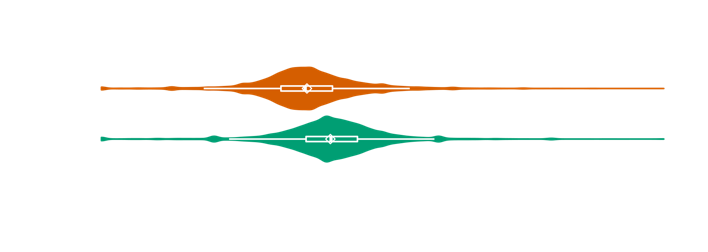 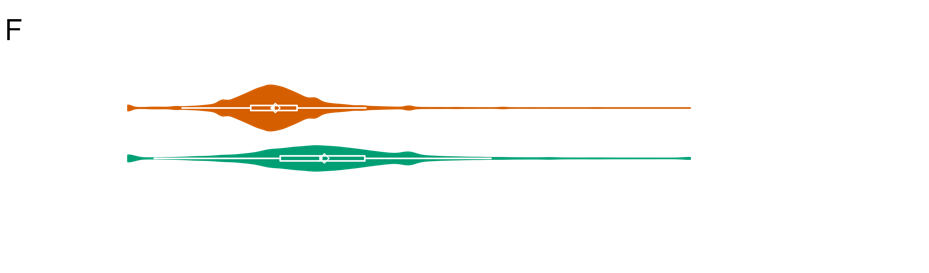